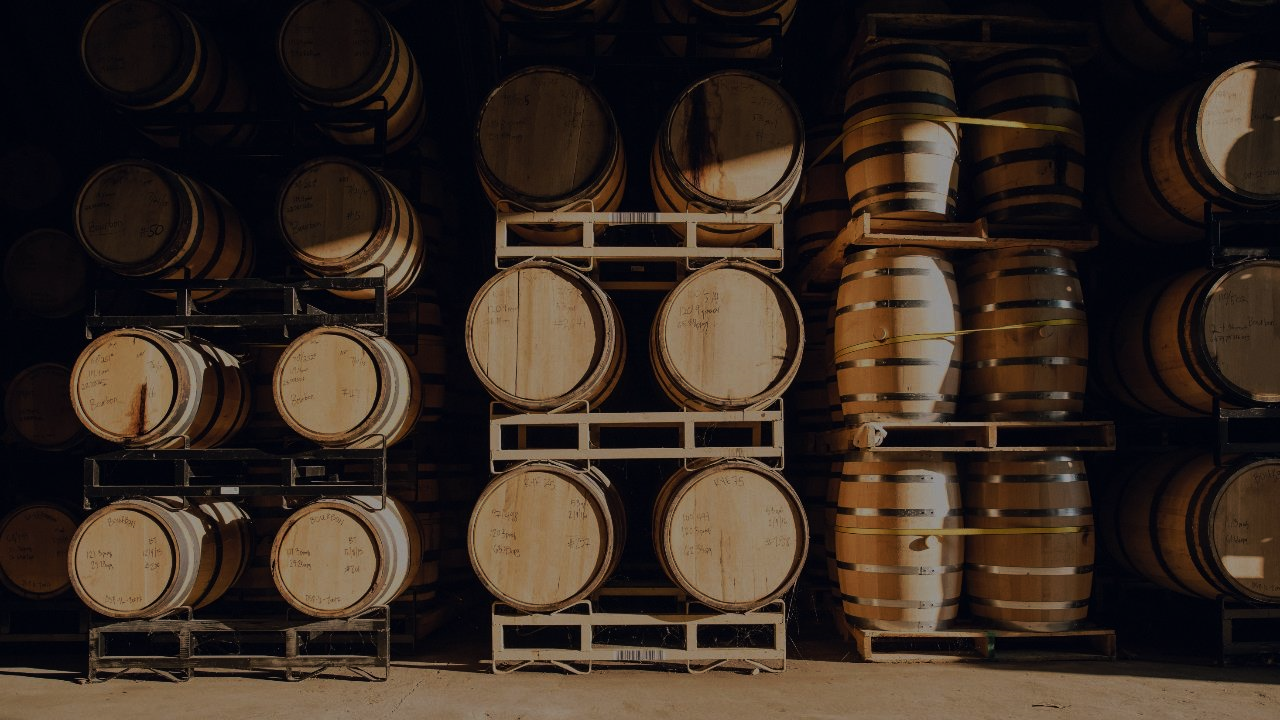 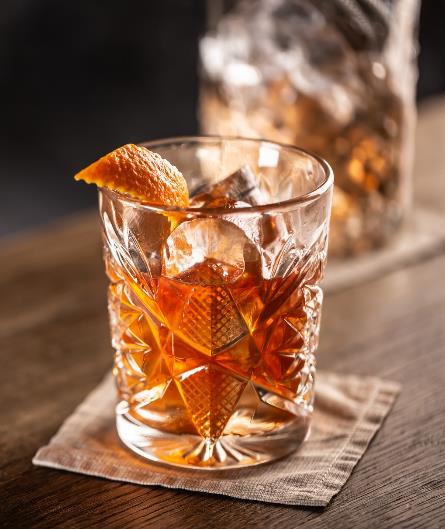 Spotřební daně
Whisky5,21 Kč
Bitters2,34 Kč
19. listopadu 2024
Masarykova univerzita | Ekonomicko-správní fakulta
Brno
[Speaker Notes: 5, 8_10, 16-17, 20, 23, shrnující slide]
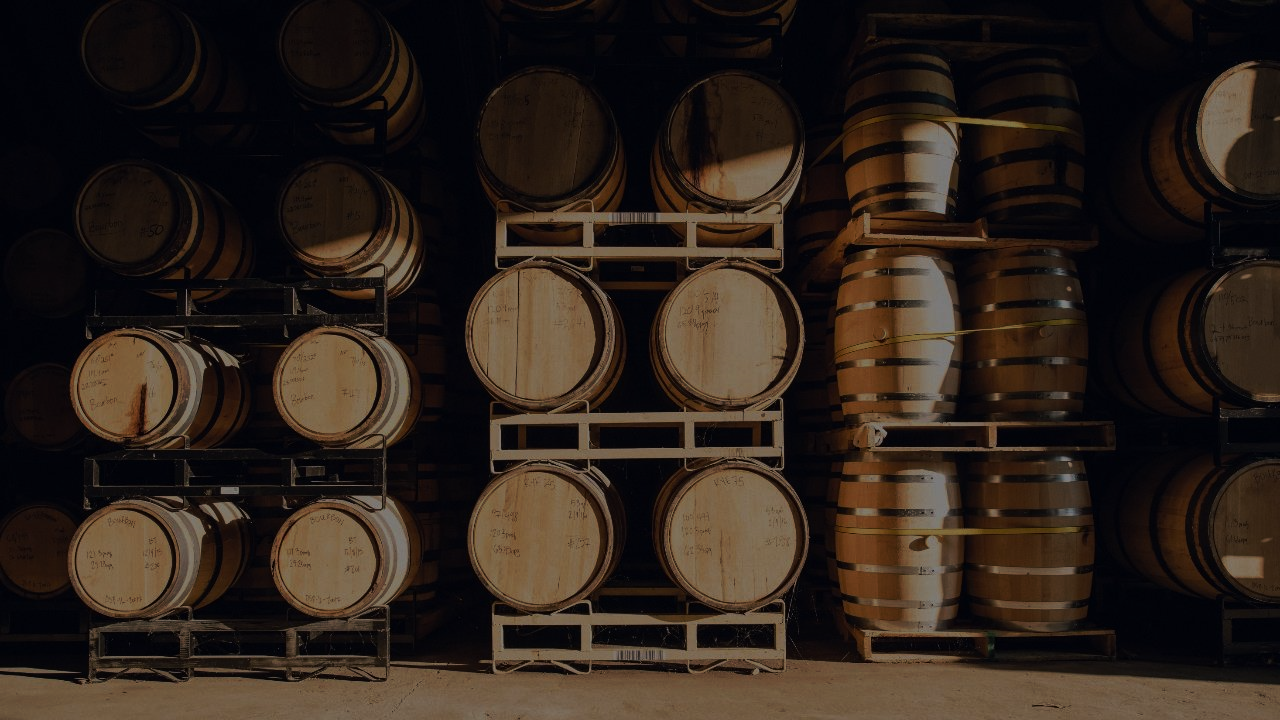 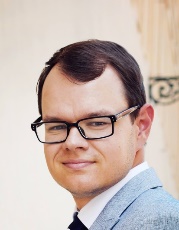 Lukáš Arazim
Senior Tax Consultant
T	+420 222 123 776M 	+420 724 855 264
larazim@kpmg.cz
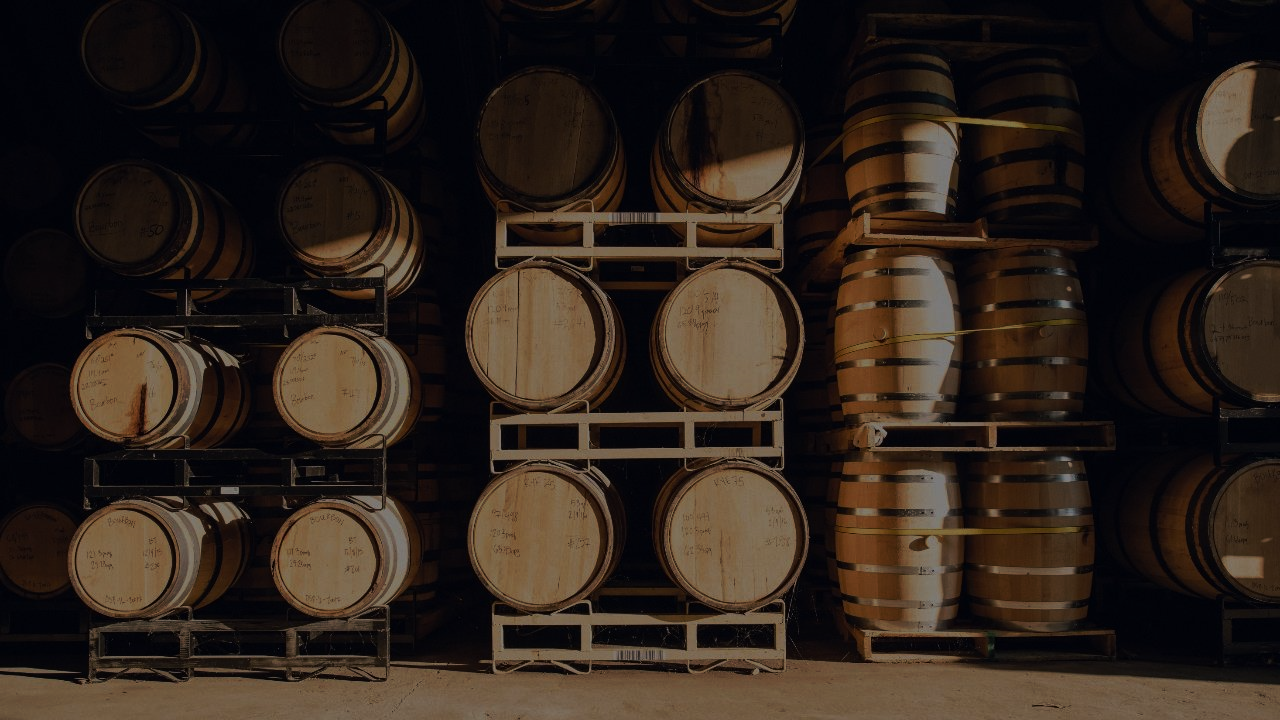 Obsah
Úvod
Předmět daně
Plátce
Zdaňovací období
Daňové přiznání
Splatnost daně
Diskuse
Úvod
Spotřební daně (akcízy, excise duties)
Daň selektivní (zabránit škodlivé spotřebě) 
Tzn. dani podléhají pouze „vybrané výrobky“ („excisable goods“)
5 komodit 
Minerální oleje
Lihoviny
Pivo
Víno
Tabákové výrobky
Zavedeny v roce 1993 (v 2004 velká novelizace)
Poslední větší novela z 13. února 2023
Obecně
Legislativa
Předmět daně
Please Note: Document classification is not to be removed.
Úvod
Legislativní úprava
Zákon č. 353/2003 Sb., o spotřebních daních, v platném znění (dále jen „ZSD“)
Celní správa ČR http://www.cs.mfcr.cz/CmsGrc/Obchod-se-zbozim/SPD/
KOOV MF ČR a KDP

Členění zákona o spotřebních daních
Obecná ustanovení (společná pro všechny typy daní)
Zvláštní ustanovení (pro jednotlivé typy daní)
Omezení prodeje lihovin a tabákových výrobků
Značkování a barvení
Správní delikty
Přechodná ustanovení
Obecně
Legislativa
Předmět daně
Please Note: Document classification is not to be removed.
Úvod
Předmět daně (§ 7 ZSD)
Obecné vymezení
Vybrané výrobky vyrobené nebo dovezené na území ES (§ 1 - § 43q ZSD )
Bližší vymezení (lex specialis)
Daň z minerálních olejů (§ 44 - § 64 ZSD )
Daň z lihu (§ 66 - § 79a ZSD)
Daň z piva (§ 80 - § 91 ZSD)
Daň z vína a meziproduktů (§ 92 - § 100b ZSD)
Daň z tabákových výrobků a surového tabáku (§ 100c - § 131g ZSD)
Obecně
Legislativa
Předmět daně
Please Note: Document classification is not to be removed.
01
Daň z minerálních olejů
Daň z minerálních olejů (§ 44 - § 64 ZSD)
Předmět daně (§ 45 ZSD) jsou např.
motorové benzíny a ostatní benzíny (technický, lékařský aj.)
motorová nafta, bionafta
petrolej
topné oleje
zkapalněné ropné plyny (LPG = propan butan), 
odpadní a mazací oleje, rašelina, vazelína, parafín

Výše uvedené MO podléhají zdanění, pouze pokud jsou použity pro
Pohon motorů 
Výrobu tepla

Jinak jsou od daně osvobozeny (tj. nezdaňují se)
Please Note: Document classification is not to be removed.
Daň z minerálních olejů (§ 44 - § 64 ZSD)
Základ daně (§ 47 ZSD)
Množství minerálních olejů vyjádřené v 1 000 litrech při teplotě 15 °C
Těžké topné oleje (§45/1/c ZSD), zkapalněné ropné plyny – množství v tunách

Sazby daně (§ 48 ZSD) – příklad
Please Note: Document classification is not to be removed.
Daň z minerálních olejů (§ 44 - § 64 ZSD)
Motorové benzíny 
bezolovnatý (Natural):      12,84 Kč/ l
olovnatý (Special):            13,71 Kč/l
Ostatní benzíny
lékařský, technický          osvobozeno
Nafta
motorová nafta                   9,95 Kč/l*    *pro topení možnost vratky (sazba 0,66 Kč/l)         
bionafta (biosložka>30%)   7,67 Kč/l
Topné oleje
lehké (LTO)                         9,95 Kč/l*   *pro topení možnost vratky (sazba 0,66 Kč/l)
těžké                                    0,47 Kč/kg
LPG  
pro pohon motorů               3,93 Kč/kg
pro výrobu tepla                  0,00 Kč/kg
Please Note: Document classification is not to be removed.
Daň z minerálních olejů (§ 44 - § 64 ZSD) - příklad
Cena benzínu           	39,90 Kč/l
DPH 6,92 Kč/l
DPH
Spotřební daň 12,84 Kč/l
Spotřební daň
„Bezdaňová“ cena 20,14 Kč/l
„Bezdaňová cena“
Please Note: Document classification is not to be removed.
02
Daň z lihu
Daň z lihu (§ 66 – § 79a ZSD)
Předmět daně z lihu (§ 67 ZSD) 
líh (ethanol)
kvasný
syntetický

Výrobek podléhá spotřební dani z lihu
pokud jeho obsah ve výrobku činí více než 1,2 % objemových ethanolu
a nejedná se o pivo nebo víno 

(x pokud v pivě nebo víně obsah lihu >22%, podléhají spotřební dani z lihu)
Please Note: Document classification is not to be removed.
Daň z lihu (§ 66 – § 79a ZSD)
Předmět daně (§ 67 ZSD) – příklad
Líh (ethanol) včetně neoddělitelného lihu vzniklého kvašením, pokud jeho obsah ve vybraných výrobcích činí více než 1,2 % objemových ethanolu

Základ daně (§ 69 ZSD)
Množství lihu vyjádřené v hektolitrech ethanolu při teplotě 20 °C
Please Note: Document classification is not to be removed.
Daň z lihu (§ 66 – § 79a ZSD)
Sazby daně (§ 70 ZSD) – příklad
Please Note: Document classification is not to be removed.
Daň z lihu (§ 66 – § 79a ZSD) – příklad
Kolik činí spotřební daň z litrovky Jana Bechera (obsah alkoholu 38 %)?                  

SD = základ daně x sazba daně = 0,38 x 322,5 = 122,55 Kč
Please Note: Document classification is not to be removed.
03
Daň z piva
Daň z piva (§ 80 - § 91 ZSD)
Předmět daně (§ 81 ZSD) – příklad
Výrobek pod kódem nomenklatury 2203 (pivo ze sladu) obsahující více než 0,5 % objemových alkoholu
Též směsi piva s nealko nápoji mající více než 0,5 % 
Předmětem ale není samotné nealko pivo

Základ daně (§ 84 ZSD)
Množství piva vyjádřené v hektolitrech

Malý nezávislý pivovar (§ 82 ZSD)
Roční výroba piva < 200 000 hl
Není právně ani hospodářsky závislý na jiném pivovaru
Please Note: Document classification is not to be removed.
Daň z piva (§ 80 - § 91 ZSD)
Sazby daně a výpočet daně z piva (§ 85 ZSD)
Snížená sazba – malé nezávislé pivovary
Základní sazba – ostatní pivovary
Please Note: Document classification is not to be removed.
Daň z piva (§ 80 - § 91 ZSD)
Kolik činí spotřební daň v půllitrové lahvi 
a)  10 stupňového piva?
b)  12 stupňového piva?                  

Ad a)
SD = 0,32 x 10 x 0,5 = 1,60 Kč 
Ad b)
SD = 0,32 x 12 x 0,5 = 1,92 Kč
Please Note: Document classification is not to be removed.
04
Daň z vína a meziproduktů
Daň z vína a meziproduktů (§ 92 – § 100b ZSD)
Předmět daně (§ 93 ZSD) – například:
Vína, fermentované nápoje a meziprodukty s kódem nomenklatury 2204 (víno z čerstvých hroznů), 2205 (vermut) a 2206 (ostatní kvašené nápoje) s obsahem alkoholu 1,2 % - 22 %

dealkoholizované víno (<1,2%)
vínovice (>22%) => předmětem daně z lihu

Základ daně (§ 95 ZSD)
Množství vína a meziproduktů v hektolitrech

Sazby daně (§ 96 ZSD)
Please Note: Document classification is not to be removed.
05
Daň z tabáku a tabákovýchvýrobků
Daň z tabáku a tabákových výrobků (§ 100c - § 131g ZSD)
Předmět daně (§ 101 ZSD) – příklad
Cigarety, doutníky, cigarillos, tabák
Ale není: žvýkací a šňupací

Základ daně (§ 102 ZSD)
Cigarety - součet
Procentní část daně – cena pro konečného spotřebitele 		          (vč. DPH)
Pevná část základu daně cigaret – množství v ks

Doutníky, cigarillos – množství v ks
Tabák – množství v kg

Sazby daně (§ 104 ZSD)
Please Note: Document classification is not to be removed.
Daň z tabáku a tabákových výrobků (§ 100c - § 131g ZSD)
Hodnota váženého cenového průměru pro rok 2024 byla stanovena na 6,757 Kč za jeden kus cigarety.
V případě jednotkového balení cigaret o nejběžnějším počtu 20 kusů tento vážený cenový průměr představuje cenu pro konečného spotřebitele 135,14 Kč.

Kolik činí spotřební daň v krabičce 
a) „levných“ cigaret (100 Kč za krabičku)?
b) „drahých“ cigaret (140 Kč za krabičku)?                  
Ad a)
SD = 0,30 x 100 + 20 x 2,17 =  30 + 43,4 = 73,40 Kč 
MIN SD= 20 x 4,22 = 84,40 Kč
MIN SD > SD => daň je 84,40 Kč 

Ad b)
SD = ?
Please Note: Document classification is not to be removed.
Daň z tabáku a tabákových výrobků (§ 100c - § 131g ZSD)
02
03
Může se aplikovat osvobození?
Spotřební daně z jaké komodity?
Je výrobek předmětem spotřební daně?
05
01
Jaké je sazba daně?
Komodita
Předmět
TABÁK
Osvobození
Sazba
Základ daně
04
Jaký je základ daně?
Please Note: Document classification is not to be removed.
06
Mechanismus výběru
Mechanismus výběru
Daň přiznat a zaplatit
Podmínky vzniku daňové povinnosti
Plátce daně
kdo daň odvede
Správce daně
Celní úřad, celní ředitelství
Místní příslušnost dle sídla nebo místa pobytu plátce
Please Note: Document classification is not to be removed.
Mechanismus výběru
Jednorázově a jednofázově
Propuštěním výrobků do „volného daňového oběhu“
Z „daňového skladu“, kde jsou vyráběny nebo skladovány
V daňovém skladu se mohou nacházet nezdaněné výrobky 
Výrobky jsou v režimu „podmíněného osvobození od daně“ („POD“)
Mezi daňovými sklady se mohou v režimu POD přepravovat bez daně
Please Note: Document classification is not to be removed.
Mechanismus výběru
Daň se odvádí pouze jednou!
Výrobce
Cena bez daně
Velkoobchod
Velkoobchod
Cena bez daně
Cena včetně daně
Maloobchod
Spotřebitel
Cena včetně daně
Please Note: Document classification is not to be removed.
Mechanismus výběru
Daň se odvádí propuštěním do volného daňového oběhu („VDO“)!
Daňový sklad
Daňový sklad
Daňový sklad
Propuštění do VDO = odvod daně
Nedaňový sklad
Spotřebitel
Please Note: Document classification is not to be removed.
Mechanismus výběru
Daň se odvádí propuštěním do volného daňového oběhu („VDO“)!
Daňový sklad
Propuštění do VDO = odvod daně
Nedaňový sklad
Nedaňový sklad
Nedaňový sklad
Spotřebitel
Please Note: Document classification is not to be removed.
Mechanismus výběru
Bezdaňový okruh = režim podmíněného osvobození  od daně (POD)
Daňový okruh = volný daňový oběh (VDO)
Výrobek je zdaněn
Výrobek je osvobozen od daně (trvale)
ODVOD DANĚ
Bezdaňový okruh
Daňový okruh
Please Note: Document classification is not to be removed.
Mechanismus výběru
Povinnost přiznat a zaplatit daň


Povinnost vzniká provozovateli daňového skladu 

Tj. provozovatel DS je plátcem daně

 V den propuštění výrobků z „daňového skladu“ do „volného daňového oběhu“ = tj. fakticky v den vyskladnění z DS 

Nutnost vystavit daňový doklad (obsahuje údaj o SD)
Please Note: Document classification is not to be removed.
Mechanismus výběru
Daňové sklady

Výrobní nebo distribuční
Výrobce musí být povinně daňovým skladem
V ČR v současnosti přibližně 500 daňových skladů
Stock Plzeň, Rudolf Jelínek, Jan Becher,…
Česká rafinérská, Setuza,…
Českomoravské vinné sklepy,….
Budějovický Budvar, Pivovary Staropramen,..
Philip Morris
Please Note: Document classification is not to be removed.
Mechanismus výběru
Provozovatel daňového skladu


Musí dostat povolení od CÚ (na základě žádosti)
Musí splňovat zákonné podmínky
Technické požadavky na areál (nádrže, měřidla…)
Zabezpečení areálu (ostraha, kamerový systém,…)
Vedení evidence (kontrolní systémy)
Bezúhonnost a daňová spolehlivost
Zajištění daně
Nemusí být vlastníkem zboží
Please Note: Document classification is not to be removed.
Mechanismus výběru
Zajištění daně

Forma zajištění
Převodem na účet CÚ
Ručením
Výše zajištění 
Odvozena z objemu výrobků vyrobených nebo skladovaných v daňovém skladu za rok
1/12 daňové povinnosti 
Limity (MO: 1,5 mld. Kč, pivo: 80 mil. Kč, líh: 40 mil. Kč)
Možnost zažádat o snížení či zproštění
Please Note: Document classification is not to be removed.
Mechanismus výběru
= doprava v režimu podmíněného osvobození od daně
Daňový sklad
Doprava bez daně
Daňový sklad
Daňový sklad
Doprava bez daně
Doprava s daní
Nedaňový sklad
Spotřebitel
Please Note: Document classification is not to be removed.
Mechanismus výběru
Doprava mezi dvěma daňovými sklady

Zákon umožňuje (tj. lze dopravovat v výrobky v režimu POD = nezdaněné)

Ale nutné splnit podmínky
Oznámit zahájení dopravy na CÚ
Zajistit spotřební daň
Vystavit „průvodní doklad“

Nejen mezi sklady v ČR, ale i ČR-EU a opačně
Please Note: Document classification is not to be removed.
Mechanismus výběru
Plátci daně (§ 4 ZSD)


Právnická nebo fyzická osoba, které vzniká povinnost daň přiznat a zaplatit (§ 9 ZSD)
Provozovatel daňového skladu
Výrobce (pěstitelská pálenice)
Dovozce
Další osoby (např. oprávněný příjemce)
Please Note: Document classification is not to be removed.
Mechanismus výběru
Plátci daně (§ 4 ZSD)


Plátce daně (§ 92 ZSD)
Není FO, která na daňovém území ČR vyrábí výhradně tiché víno, celkové množství < 2 000 litrů/rok

Plátce daně (§ 80 ZSD)
Není FO, která vyrobí pro vlastní spotřebu v zařízení pro domácí výrobu piva pivo v celkovém množství nepřesahující 2 000 litrů/rok (nesmí dojít k prodeji)
Please Note: Document classification is not to be removed.
Mechanismus výběru
Pořízení výrobků z jiného státu EU

Podnikatelským subjektem 
Právnickou osobou
Fyzikou osobou 

Fyzickou osobou – nepodnikatelem
Please Note: Document classification is not to be removed.
Mechanismus výběru
Příklad - Český podnikatel pořizuje Jägermeistra z  Rakouska

Podnikatel musí vždy odvést spotřební daň v ČR 

Při nákupu v Rakousku mohou nastat dvě možnosti
Podnikatel nakoupí výrobky s rakouskou spotřební daní
Bude si moci zažádat o vrácení rakouské daně (při splnění zákonných podmínek)

Podnikatel nakoupí výrobky bez rakouské spotřební daně
Podnikatel je provozovatelem daňového skladu
Podnikatel požádá český CÚ o vydání povolení „oprávněného příjemce“
Podnikatel využije služby osoby, které je daňovým skladem či oprávněným příjemcem
Please Note: Document classification is not to be removed.
Mechanismus výběru
Příklad - Fyzická osoba (FO) - nepodnikatel nakupuje Jägermeistra v Rakousku

FO vždy nakupuje lihoviny s rakouskou spotřební daní  

V ČR mohou nastat dvě možnosti
Množství nakoupených lihovin < 10 l
FO nemusí v ČR platit daň (je osvobozeno)
Množství nakoupených lihovin > 10 l
FO je povinna se registrovat jako plátce daně v ČR a odvést daň
Bude si moci zažádat o vrácení rakouské daně (při splnění zákonných podmínek)
Please Note: Document classification is not to be removed.
Mechanismus výběru
Please Note: Document classification is not to be removed.
Mechanismus výběru
Registrace, zdaňovací období

Registrace
U místně příslušného celního úřadu nejpozději
Do dne vzniku 1. povinnosti daň přiznat a zaplatit

Zdaňovací období
Kalendářní měsíc
Please Note: Document classification is not to be removed.
Mechanismus výběru
Daňové přiznání a splatnost daně

Daňové přiznání
Samostatně za každou daň
Do 25. dne po skončení zdaňovacího období
Při dovozu se daňové přiznání nepodává 
Celní prohlášení
Splatnost daně
40. den po skončení zdaňovacího období (u lihu 55.)
Dovoz
10 kalendářních dnů ode dne doručení rozhodnutí o vyměření cla
Please Note: Document classification is not to be removed.
Mechanismus výběru
Proces odvodu daně – shrnutí hlavních kroků


Určení povinnosti přiznat daň
HMOTNĚ = určit zda je výrobek předmětem daně 
ČASOVĚ = určit den uvedení do volného daňového oběhu

Určení základu daně a sazby daně (příp. aplikace osvobození)
Uvedení do záznamní evidence za daný měsíc
Sestavení a podání daňového přiznání za daný měsíc
Zaplacení daně na CÚ
Please Note: Document classification is not to be removed.
07
Daňový sklad - praktická aplikace
Výrobce a distributor piva  Pohyb a skladování zboží
Zákazník
Německo
Česká republika
Distribuční centrum
Vývoz a dodání do EU
Přímé dodávky piva
Pivovar
Distribuční centrum Ostrava
Distribuční centrum Brno
Distribuční centrum Praha
Zákazník
Please Note: Document classification is not to be removed.
Výrobce a distributor piva Daňový režim převáženého a skladovaného zboží
- - - - - Podmíněný režim osvobození od daně
_____ Volný oběh
Oprávněný příjemce zboží
Německo
Česká republika
Přímé dodávky piva
Daňový sklad
Pivovar
Sklad
Daňový sklad
Daňový sklad
Zákazník
Please Note: Document classification is not to be removed.
Výrobce a distributor piva Doklady doprovázející zboží
- - -  Průvodní doklad pro dopravu v podmíněném osvobození od daně
___ Daňový doklad
Zákazník
Německo
Česká republika
Přímé dodávky piva
Distribuční centrum
Vývoz a dodání do EU
Pivovar
Distribuční centrum Praha
Distribuční centrum Brno
Distribuční centrum Ostrava
Zákazník
Please Note: Document classification is not to be removed.
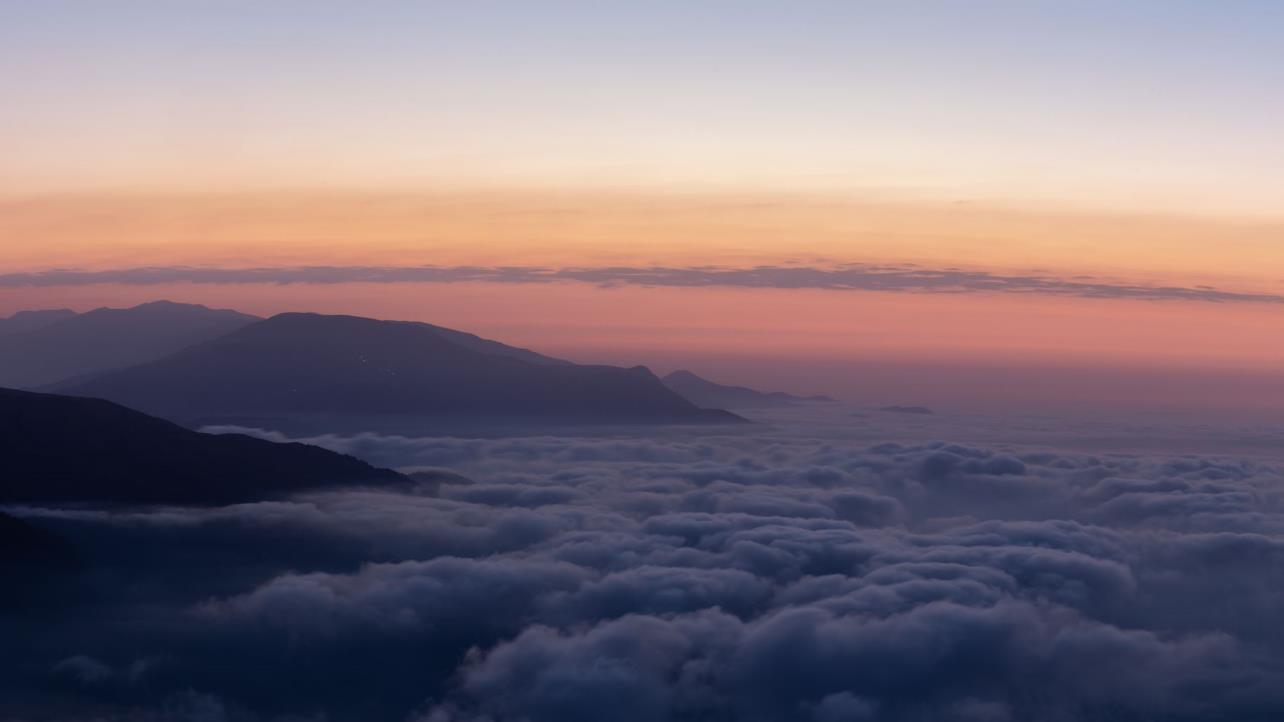 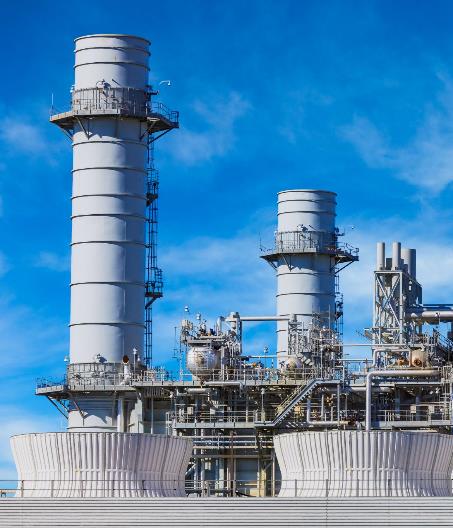 Ekologické daně
Uhlí8,5 Kč / GJ
Zemní plyn264,8 Kč/MWh
[Speaker Notes: 5, 8_10, 16-17, 20, 23, shrnující slide]
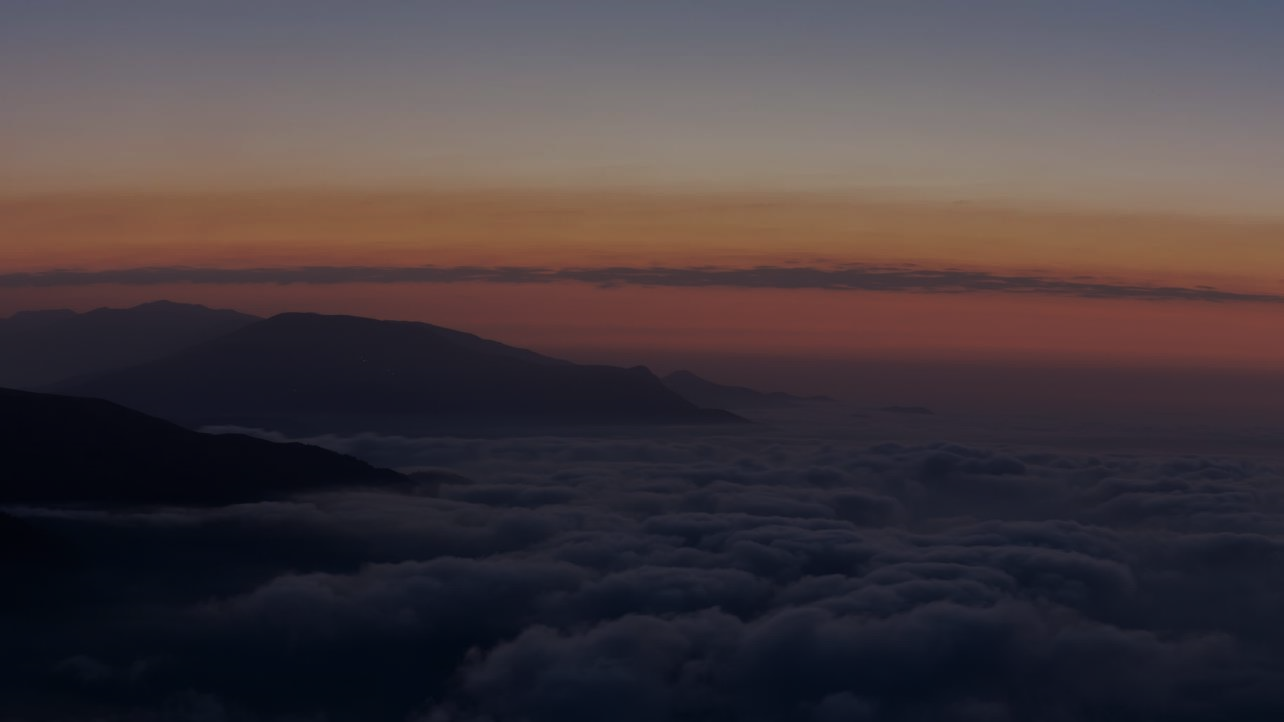 Obsah
Úvod
Předmět daně
Zdaňovací období
Daňové přiznání
Nabytí vybraných výrobků bez daně
Zdaňování vybraných výrobků
Úvod
Proces odvodu daně – shrnutí hlavních kroků


Určení povinnosti přiznat daň
HMOTNĚ = určit zda je výrobek předmětem daně 
ČASOVĚ = určit den uvedení do volného daňového oběhu
Určení základu daně a sazby daně (příp. aplikace osvobození)
Uvedení do záznamní evidence za daný měsíc
Sestavení a podání daňového přiznání za daný měsíc
Zaplacení daně na CÚ
Please Note: Document classification is not to be removed.
Úvod
Nepřímé daně - odváděné plátcem daně
Legislativní úprava 
Součást zákona č. 261/2007 Sb., o stabilizaci veřejných rozpočtů
Vychází z požadavků směrnic EU
Funkce ekologických daní 
Pozitivní působení na změnu chování ekonomických subjektů, omezení negativních vlivů na životní prostředí
Zdaňuje se dodání na území ČR
Správa daní
Celní úřad, celní ředitelství
Please Note: Document classification is not to be removed.
Úvod
Předmětem daně jsou vybrané výrobky
Zemní plyn a některé další plyny 
Elektřina
Pevná paliva (uhlí, brikety, koks apod.)
Zdaňovací období
Kalendářní měsíc
Daňové přiznání
Do 25. dne po skončení zdaňovacího období
Samostatně za každou daň
Please Note: Document classification is not to be removed.
Daň se odvádí pouze jednou!
Výrobce
Cena bez daně
Obchodník
Obchodník
Cena bez daně
Cena včetně daně
Spotřebitel
Spotřebitel
Cena včetně daně
Please Note: Document classification is not to be removed.
Plátce daně
Plátce daně
Dodavatel, který dodává elektřinu konečnému spotřebiteli

Nutno se registrovat u celního úřadu
Please Note: Document classification is not to be removed.
Nabytí vybraných výrobků bez daně
Nabytí vybraných výrobků bez daně
Pouze obchodník (elektřina) nebo dodavatel (zemní plyn a pevná paliva)
Pouze na základě povolení
Povolení
Vydáno na žádost celním úřadem
Please Note: Document classification is not to be removed.
01
Daň z elektřiny
Daň z elektřiny
Sazba 28,30 Kč/ Mwh

Daň z elektřiny vstupuje do základu pro výpočet DPH

Daň odváděna ke dni dodání – den odečtu z měřícího zařízení
Please Note: Document classification is not to be removed.
Daň z elektřiny
Osvobození dle původu
Ekologicky šetrná

Ekologicky šetrná elektřina
Ze sluneční, větrné a geotermální energie
Z vodních elektráren
Z biomasy
Z emisí metanu v uzavřených uhelných dolech
Z palivových článků (nikoliv jaderné elektrárny)
Please Note: Document classification is not to be removed.
02
Daň ze zemního plynu
Daň ze zemního plynu
Sazby Kč/ MWh spalného tepla
Please Note: Document classification is not to be removed.
Daň ze zemního plynu
Daň ze zemního plynu vstupuje do základu pro výpočet DPH
Daň odváděna ke dni dodání 
Den odečtu z měřícího zařízení
Den, kdy může nakládat s plynem jako vlastník
Den spotřeby (pokud nelze podle předchozích bodů)
Please Note: Document classification is not to be removed.
Daň ze zemního plynu
Osvobození u plynu použitého
Pro výrobu tepla v domácnostech a domovních kotelnách
K výrobě elektřiny
Jako PHM pro plavby po vodách na území ČR (ne pro soukromá rekreační plavidla)
Další
Please Note: Document classification is not to be removed.
03
Daň z pevných paliv
Daň z pevných paliv
Předmět daně
Černé a  hnědé uhlí
Koks a polokoks z uhlí
Ostatní uhlovodíky (pokud jsou určeny pro výrobu tepla)
Osvobození od daně 
Např. pro kombinovanou výrobu elektřiny a tepla pro domácnosti
Základ daně
Množství pevných paliv v GJ
Sazba daně
8,5 Kč/GJ spálného tepla v hořlavině
Please Note: Document classification is not to be removed.
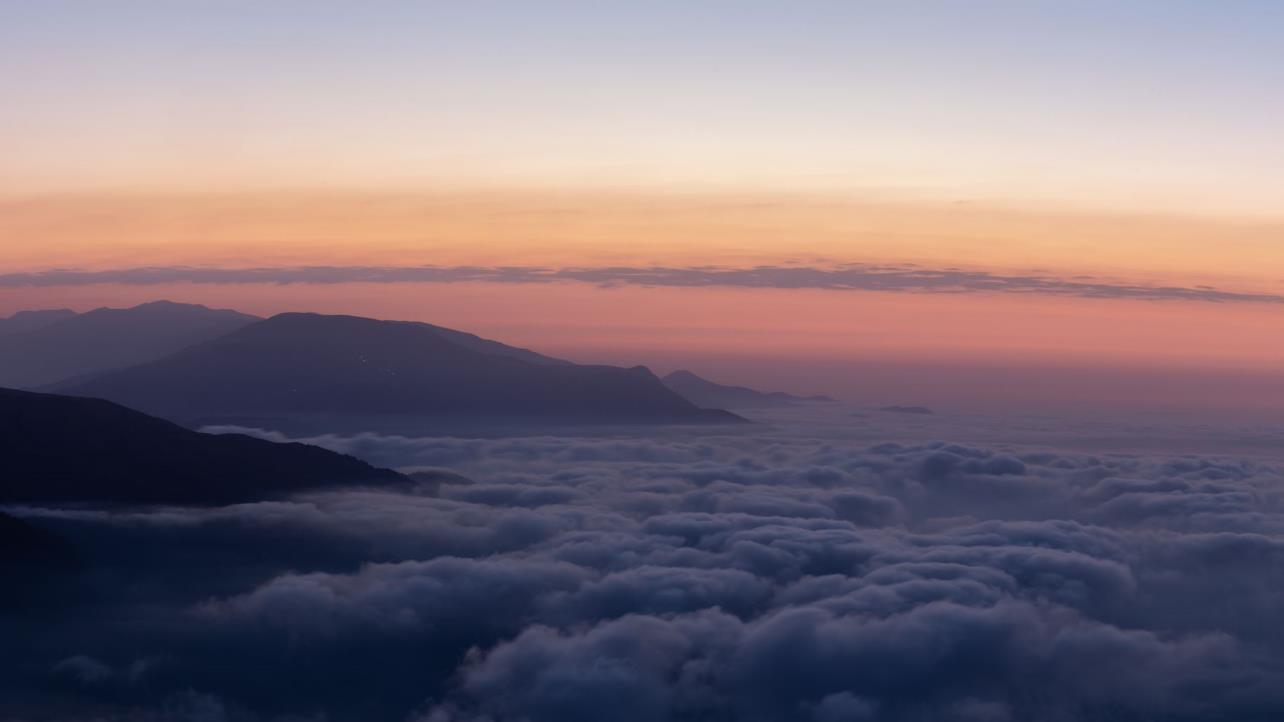 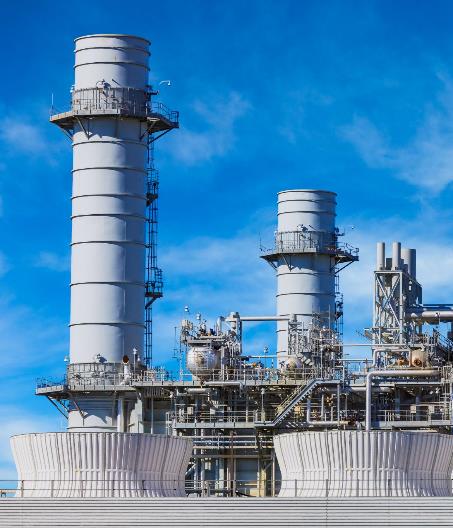 Bonus:CBAM
Výrobní proces
2 M t CO2
Elektřina
0,5 M t CO2
[Speaker Notes: 5, 8_10, 16-17, 20, 23, shrnující slide]
Carbon Border Adjustment  Mechanism
ETS Evoluce
Dec 2022
Revize ETS a shoda na politické úrovni
Prosinec  2022
CBAM shoda na politické úrovni
2024
Začíná snižování emisních (2024 – 2030)
Duben 2023
Finalizace Směrnice
2026
Postupné snižování bezplatných 
emisních povolenek
Říjen 2023
Vstup do přechodného období: 
Čtvrtletní reporting
Měření emisí
2034
Konec bezplatných emisních povolenek
ETS bezplatné povolenky (Phase- Out)
Červenec 2024
Modifikace výkaznictví
2026
Konec přechodné části a vstup do plného výkaznictví s povinností nákupu certifikátů
2034
CBAM k tomuto roku pokrývá všechny sektory jako ETS (100%)
[Speaker Notes: 1.7.2025 účinnost !

Odkazuje se na katastr
Velká změna infomrace gfř – podlahová plocha]
Děkuji za pozornost
Rychlý kontakt
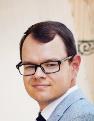 Lukáš Arazim
Senior Tax Consultant

T: +420 222 123 776
M: +420 724 855 264 larazim@kpmg.cz
kpmg.cz
The information contained herein is of a general nature and is not intended to address the circumstances of any particular individual or entity. Although we endeavor to provide accurate and timely information, there can be no guarantee that such information is accurate as of the date it is received or that it will continue to be accurate in the future. No one should act on such information without appropriate professional advice after a thorough examination of the particular situation.
The KPMG name and logo are trademarks used under license by the independent member firms of the KPMG global organization.
© 2023 KPMG Česká republika, s.r.o., a Czech limited liability company and a member firm of the KPMG global organization of independent member firms affiliated with KPMG International Limited, a private English company limited by guarantee. All rights reserved.